“LA LIGA DEL SABER”
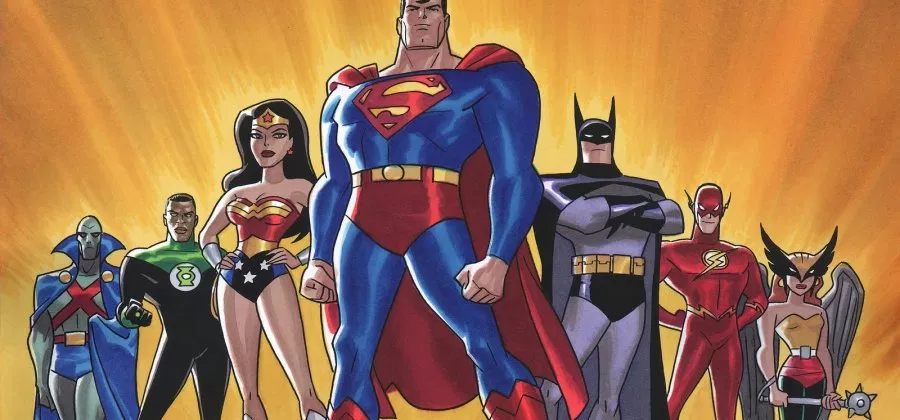 Proyecto colaborativo “Desafiando nuestro conocimiento”
¿Cuál de estas fracciones es equivalente a        ?
9
27
¿Cuál de estas fracciones es equivalente a        ?
12
18
Adivina el personaje…
Para ver a su abuelita la niña con una cesta el bosque cruzó; y el lobo malvado, que la esperaba, ¡ay! ¡Casi se lo comió!
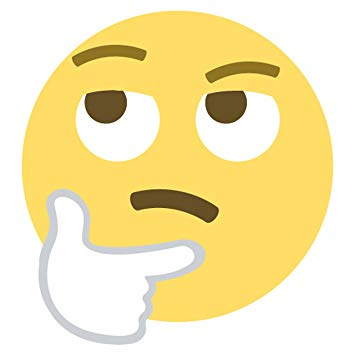 Respuesta
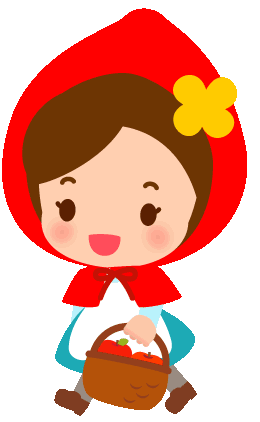 Caperucita Roja
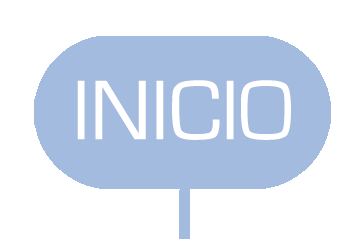 Ordena el grupo de fracciones comenzando con la de menor valor
4     
12
2     
4
3    
2
,
,
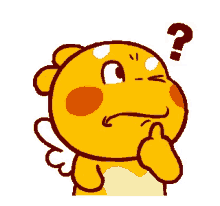 ¿Cuál es el animal que más tarda en quitarse los zapatos?
Respuesta
El cienpiés
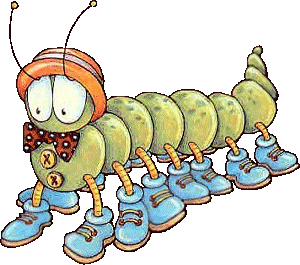 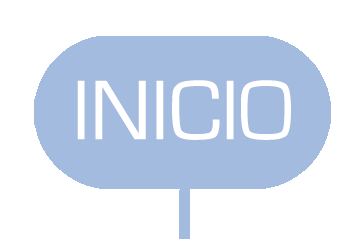 Calcula mentalmente,¿Cuánto hay que sumarle a 96 para obtener 1020?
Calcula mentalmente,¿Cuánto hay que sumarle a 7825 para obtener 12500?
Calcula mentalmente,¿Cuánto hay que restarle a 2356 para obtener 755?
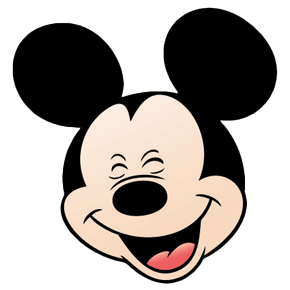 Cuenta un chiste
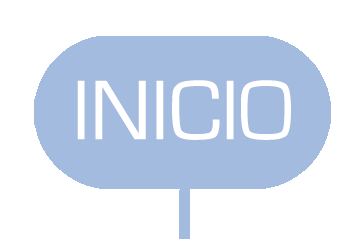 Calcula mentalmente,¿Cuánto hay que restarle a 5000 para obtener 2900?
Calcula mentalmente,¿Cuánto hay que sumarle a 3200 para obtener 9600?
Ordena el grupo de fracciones comenzando con la de menor valor
6     
9
16     
12
2     
6
,
,
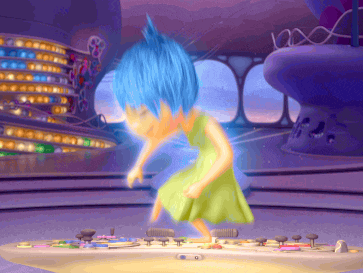 Salta 15 veces en un pie
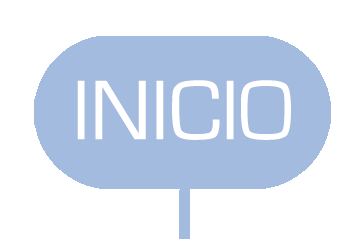 Calcula mentalmente,¿Cuánto hay que restarle a 10000 para obtener 4700?
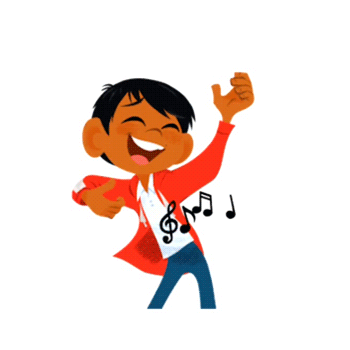 Canta una canción con la palabra amor
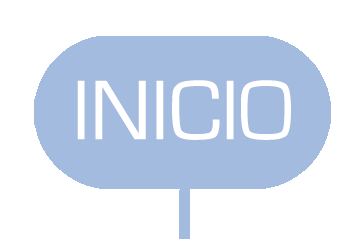 Analicen la siguiente sucesión de figuras
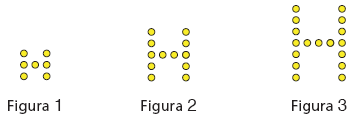 ¿Cuántos puntos tendrá la figura 4?
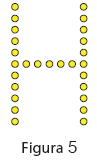 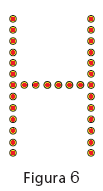 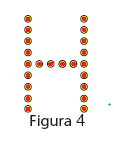 Completa la siguiente sucesión de figuras
4, __, __16, __, 24, __, 32,__
¿Qué múltiplo se utilizará?
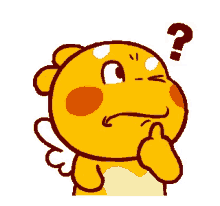 Adivina…

No hay ningún día del año en que pueda descansar; en tu pecho cantando ando, con mi rítmico tic-tac.
Respuesta
El corazón
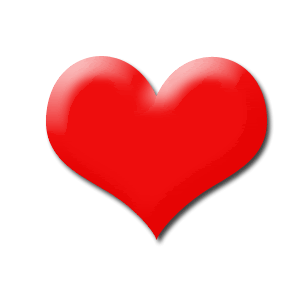 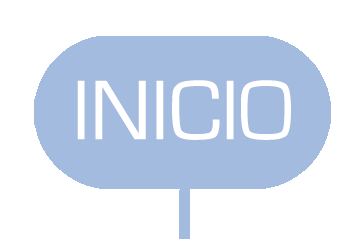 Respuesta Correcta
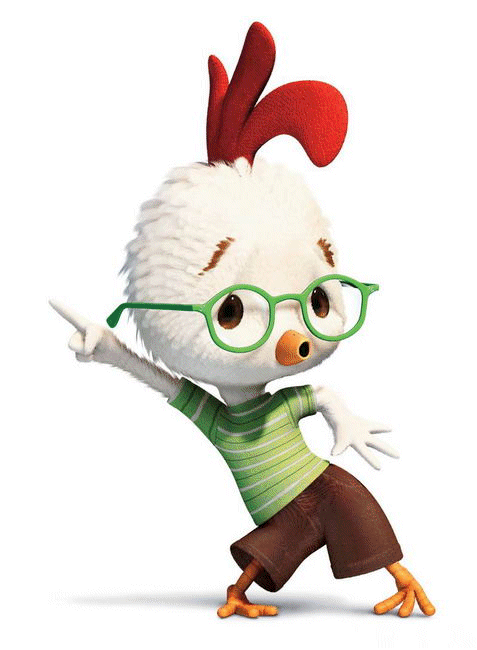 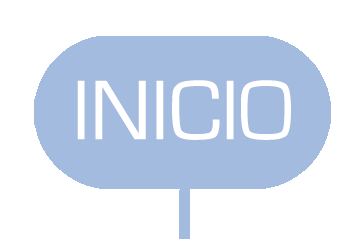 Respuesta Incorrecta
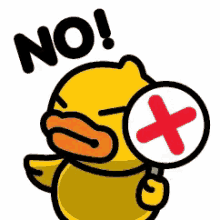 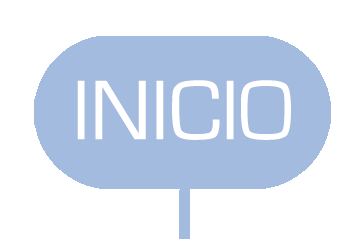